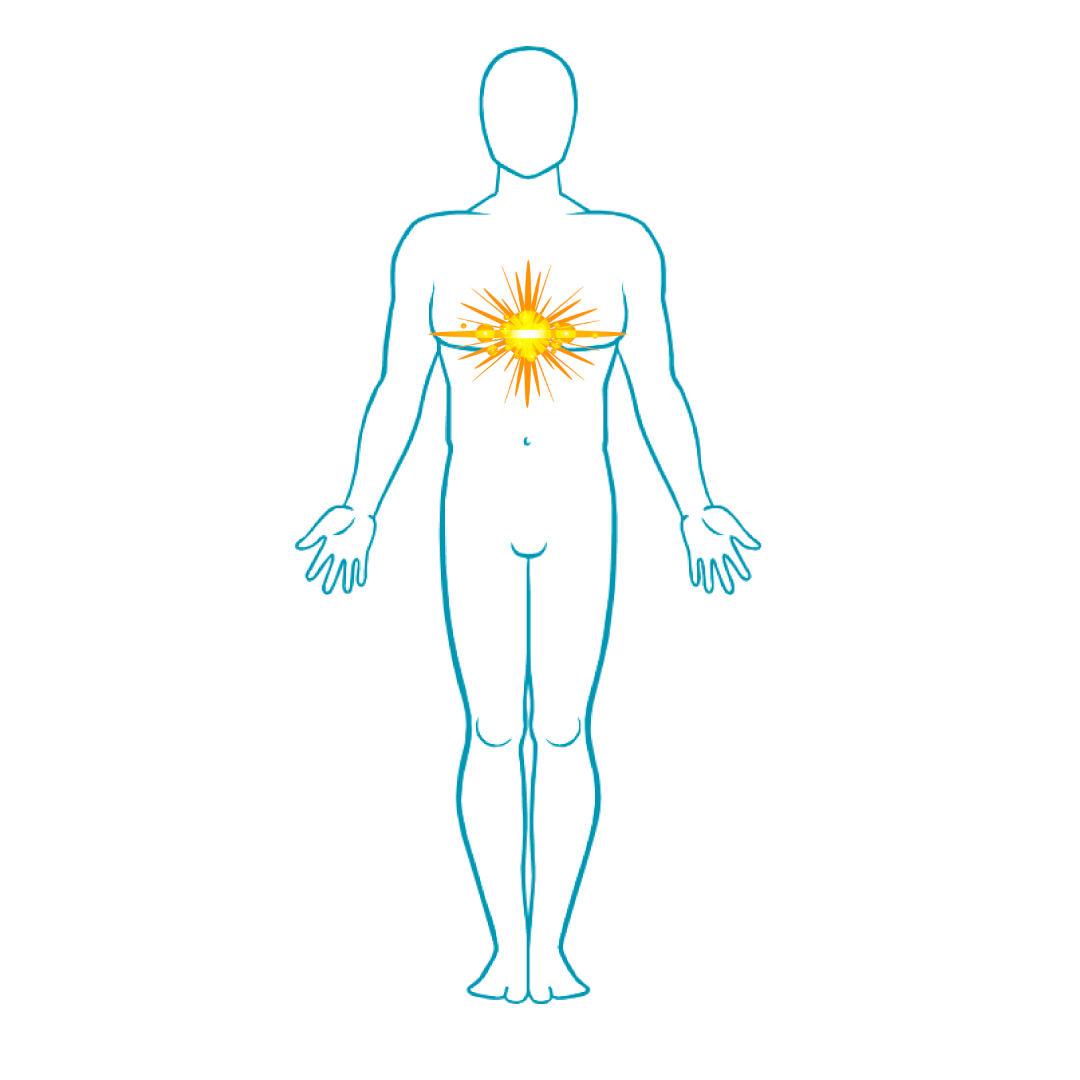 LA OBSERVACIÓNDE SÍ MISMO.
Conferencia 16 / Fase A.
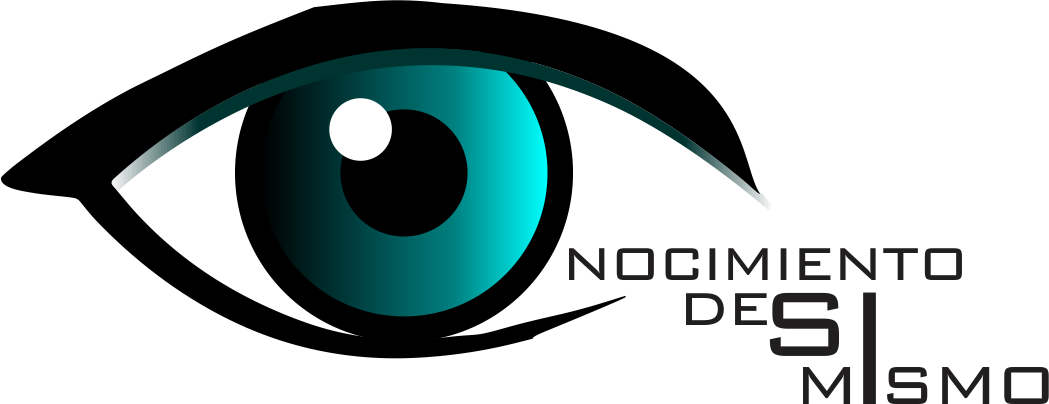 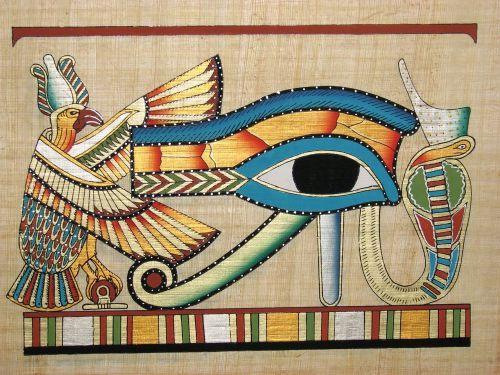 ‹#›
Objetivo: Conocer y desarrollar el sentido que nos permite lograr una transformación radical.
3
Observación de Sí mismo.
¿QUÉ ES LA OBSERVACIÓN DE SI MISMO?
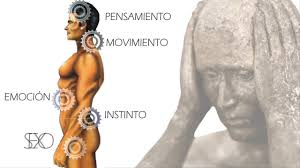 Es la atención dirigida hacia NUESTRO INTERIOR.
NO EXISTE OTRA FORMA DE CAMBIAR
‹#›
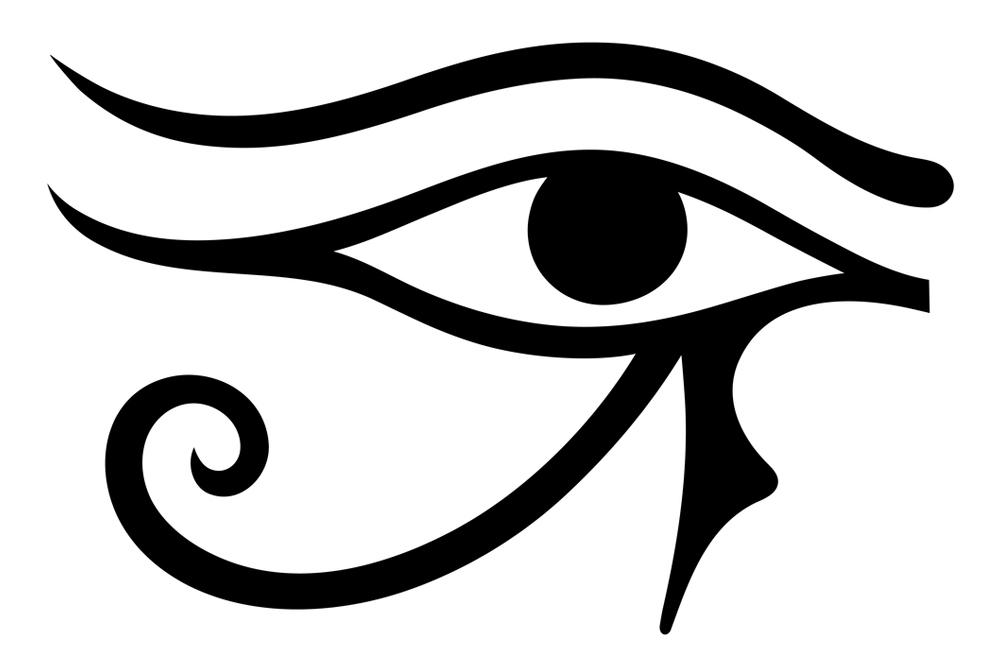 Observación de Sí mismo.
CONOCER VS OBSERVAR
Conocer y observar son diferentes.
EJEMPLOS:  
Conozco Sogamoso
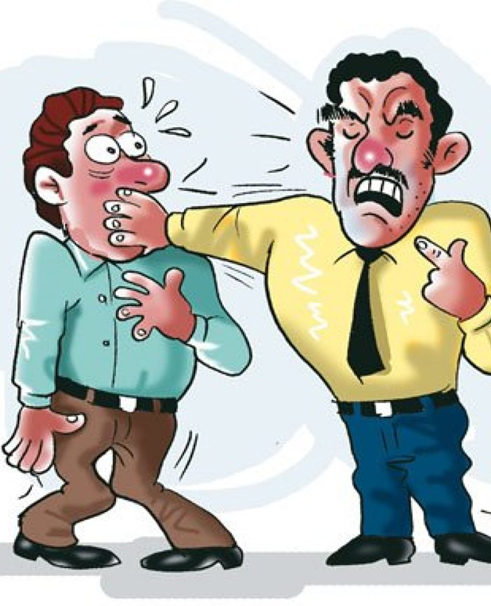 Yo me conozco: tengo fastidio, no me gusta que la gente hable mucho, no me gusta el agua fría, me gusta ir de compras.
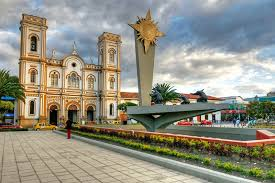 Esto no significa que lo estemos observando.
5
Observación de Sí mismo.
¿Siente usted antipatía por alguien?
¿Por qué?                      ¿Realmente conoce a esa persona?
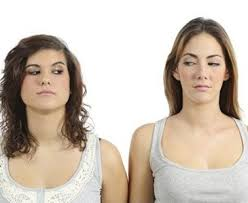 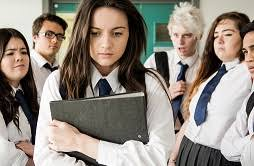 ‹#›
Observación de Sí mismo.
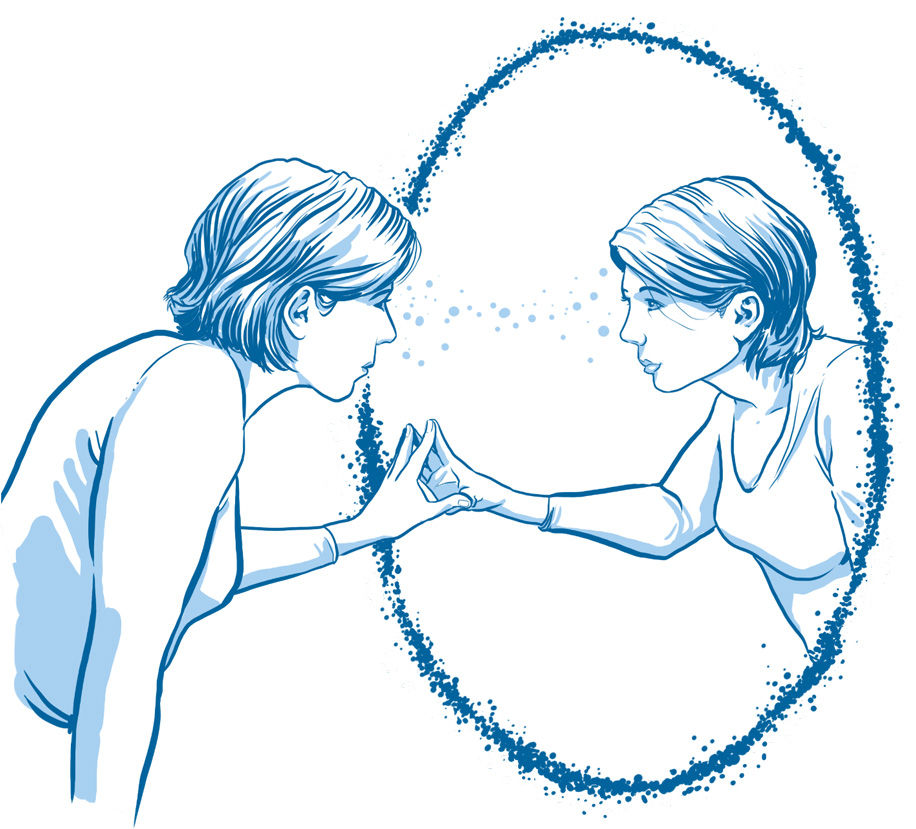 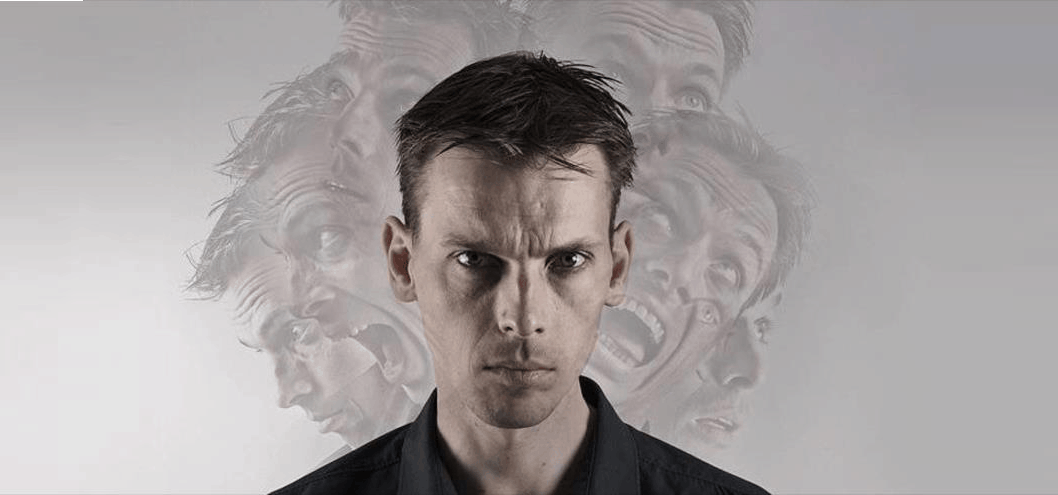 CONOCER= PASIVO
No requiere esfuerzo
OBSERVACIÓN DE SÍ= ACTIVA
Requiere esfuerzo
7
Observación de Sí mismo.
PENSAR Y OBSERVAR
Resultan también muy diferentes.
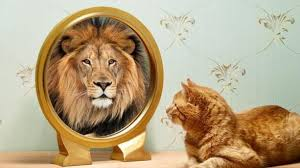 Cualquier sujeto puede darse el lujo de pensar sobre sí mismo todo lo que quiera, pero esto no quiere decir que se esté observando realmente.
LOS DOS MUNDOS
‹#›
‹#›
Los dos mundos.
Nos encontramos pues ante dos mundos:
INTERIOR
EXTERIOR
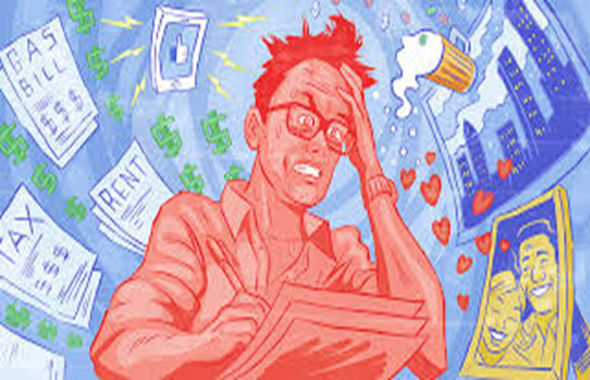 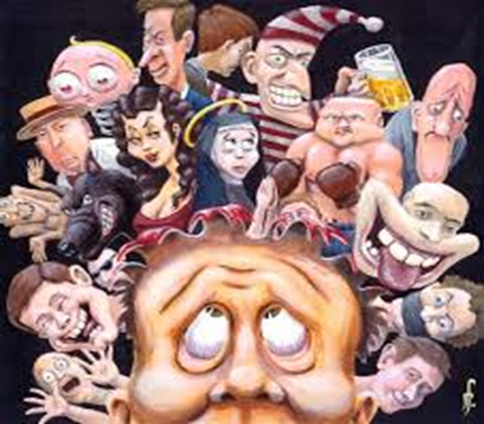 10
PERO SOLO TENEMOS 1 SENTIDO INTERNO
TENEMOS 5 SENTIDOS EXTERNOS
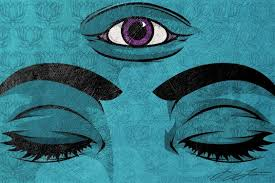 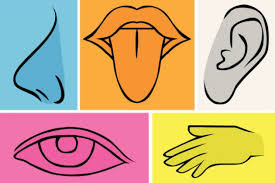 AUTO-OBSERVACIÓN
HACIA EL INTERIOR
OBSERVACIÓN
HACIA EL EXTERIOR
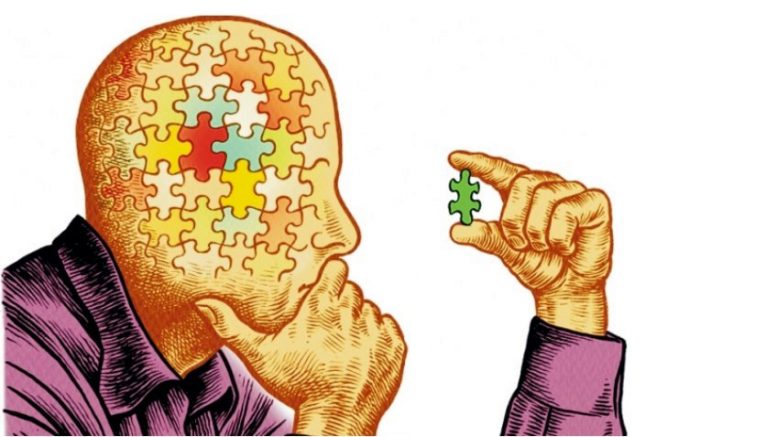 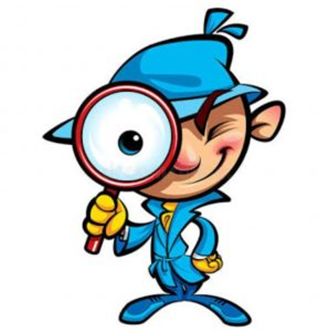 ‹#›
Ejemplo.
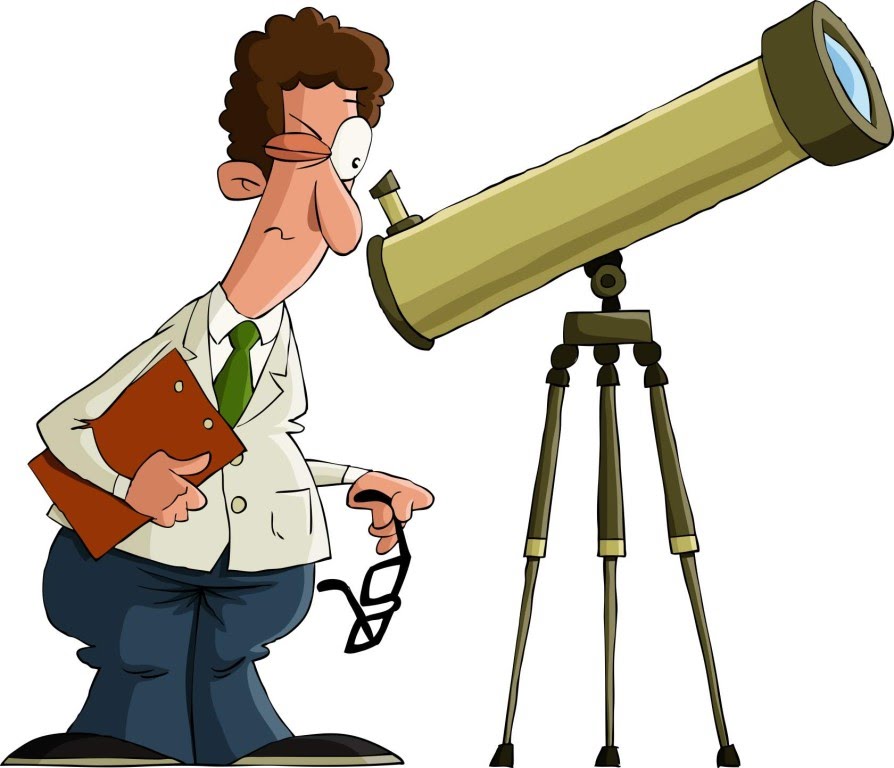 Podría alguien envejecer enfrascado entre los dogmas intransigentes de:
La ciencia oficial.
Estudiando fenómenos externos. 
Observando células.
Átomos.
Moléculas.
Soles. 
Estrellas.
Cometas.
Etc.
Sin experimentar dentro de sí mismo ningún cambio radical.
‹#›
Los dos mundos.
El verdadero conocimiento que realmente puede originar en nosotros un cambio interior fundamental tiene por basamento la
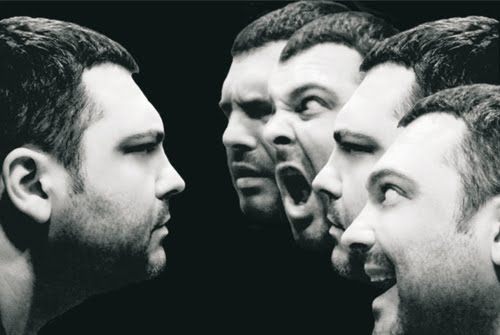 AUTO-OBSERVACIÓN
directa de sí mismo.
‹#›
Los dos mundos.
CLASES DE CONOCIMIENTO
CONOCIMIENTO INTERNO
CONOCIMIENTO EXTERNO
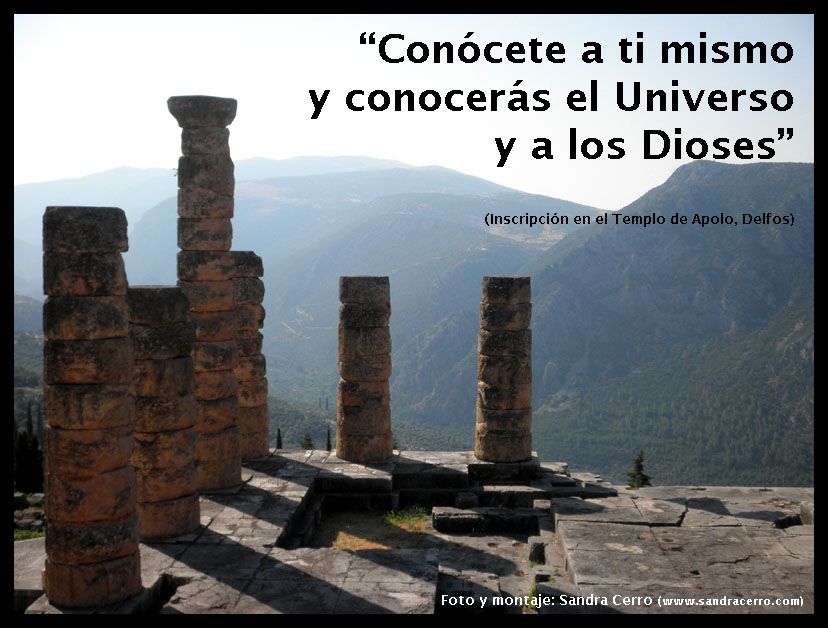 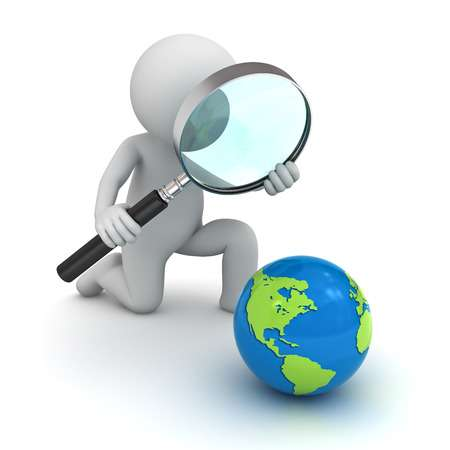 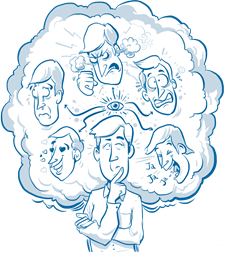 ‹#›
Observación de Sí mismo.
OBSERVADOR Y OBSERVADO
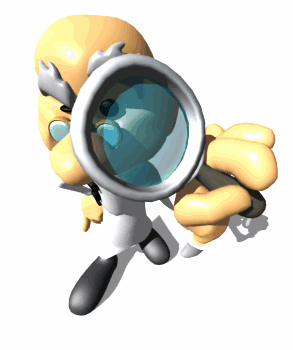 OBSERVADO               97%
La atención dinámica proviene realmente del lado observante, mientras los pensamientos y las emociones pertenecen al lado observado.
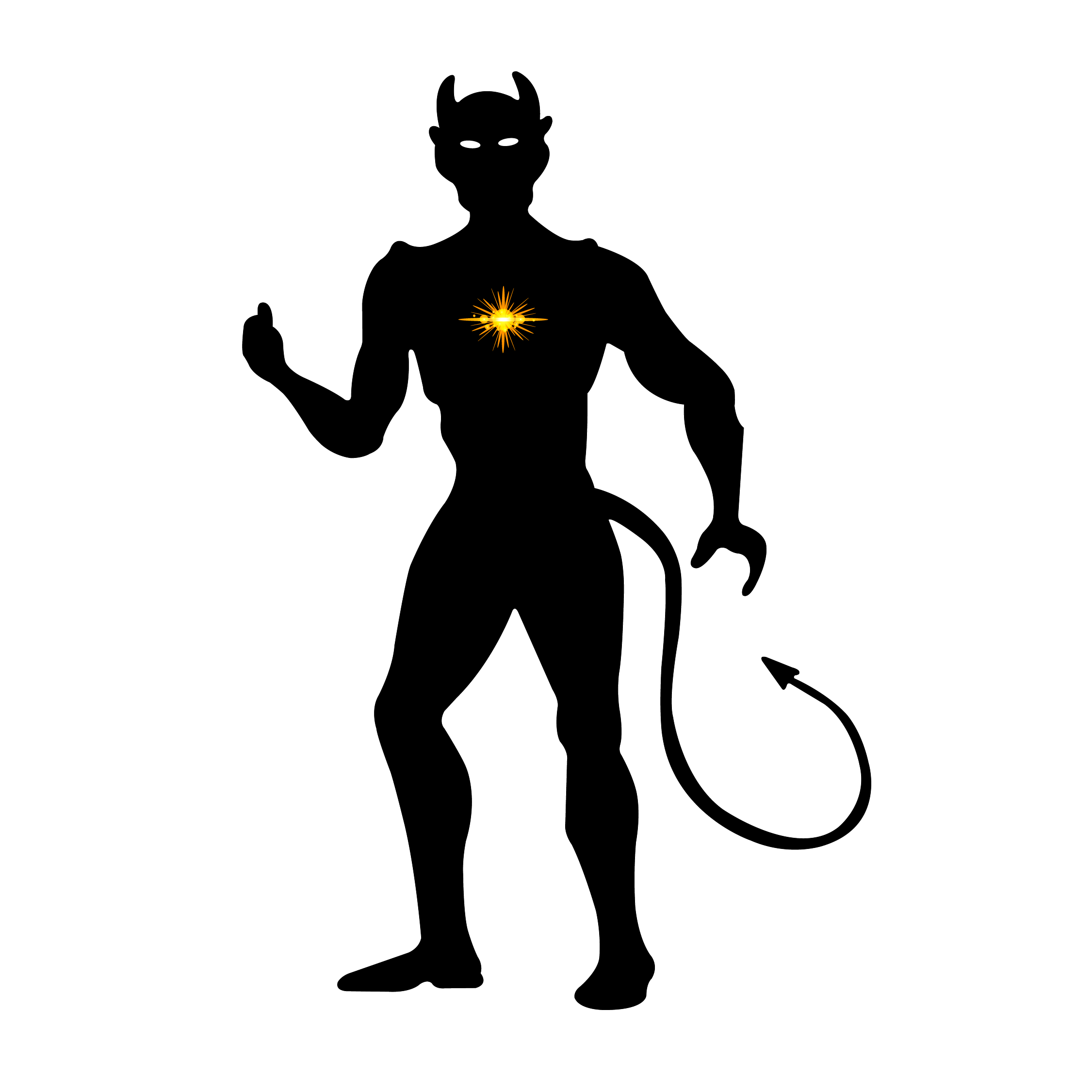 Necesitamos ver a los distintos “Yoes” en acción.
OBSERVADOR  3%
‹#›
Ejemplo - Práctica de observación de sí mismo.
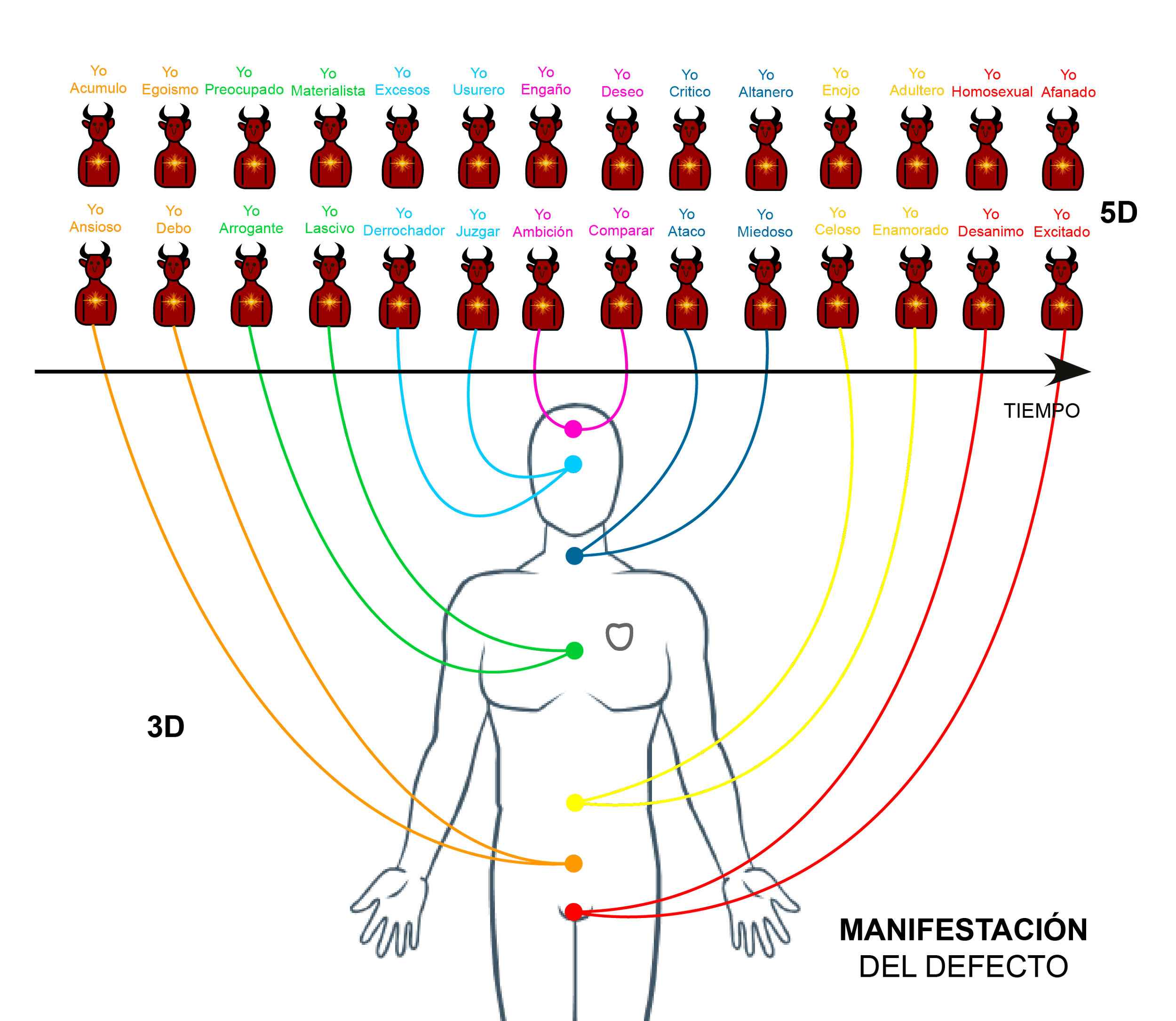 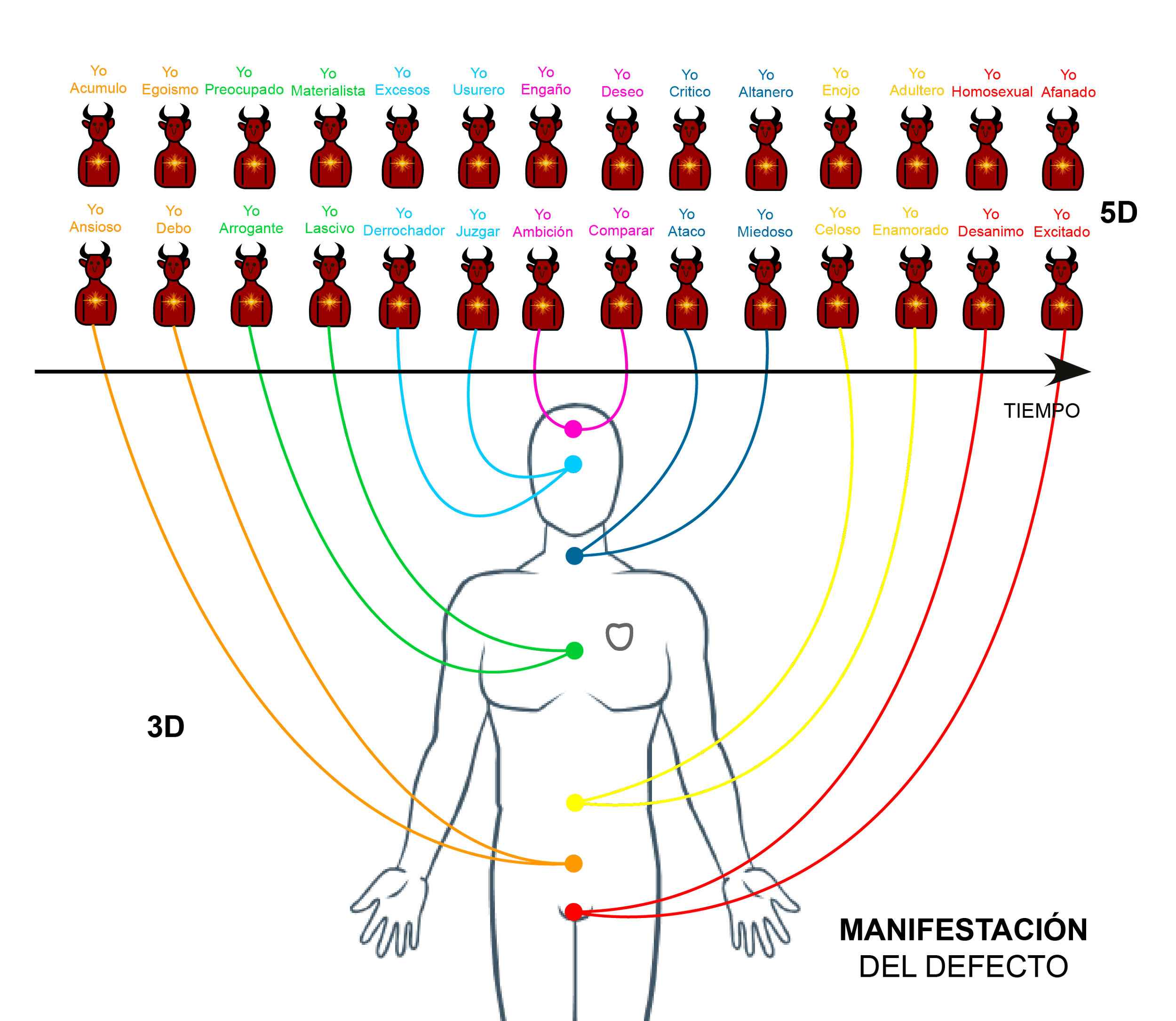 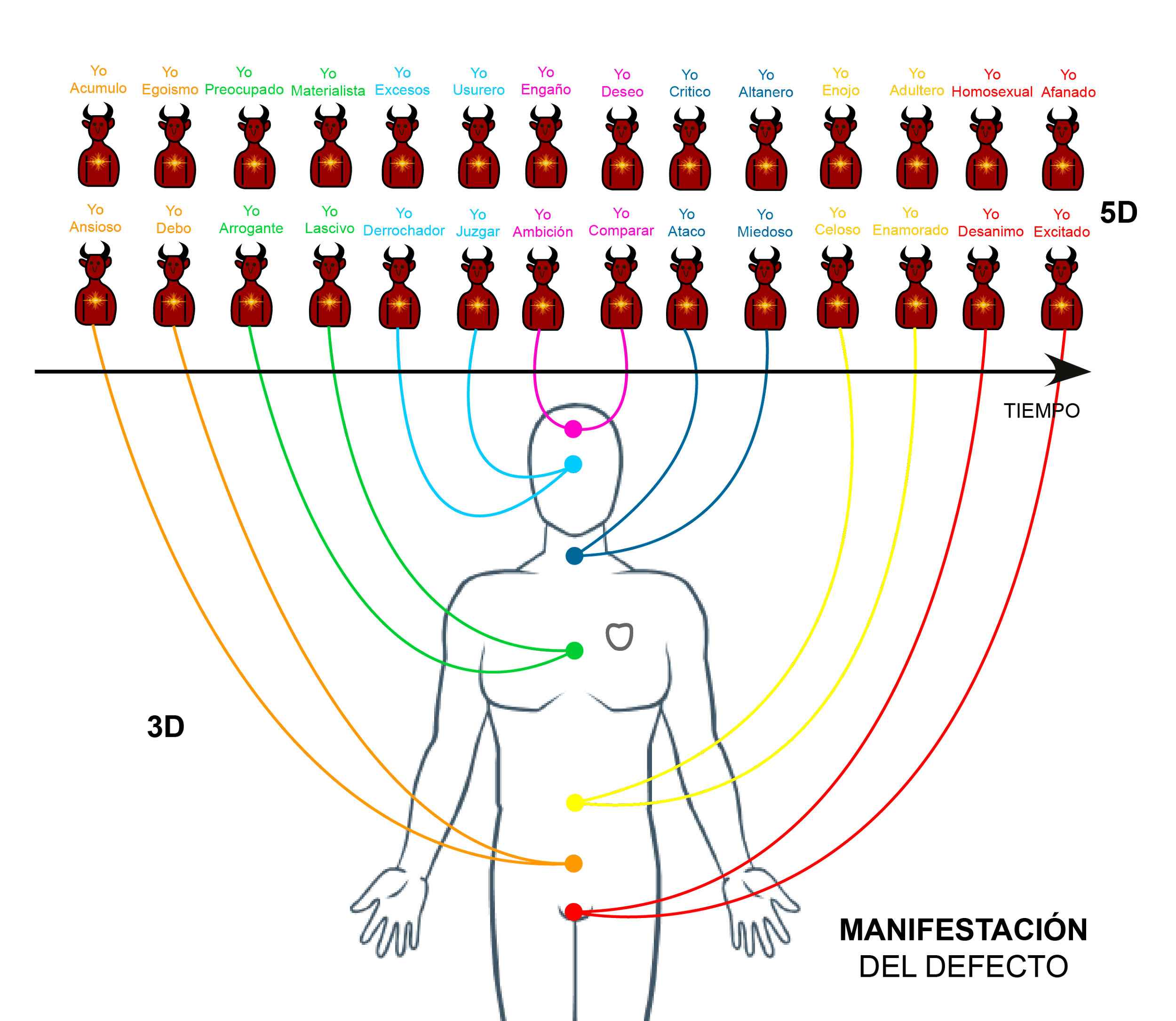 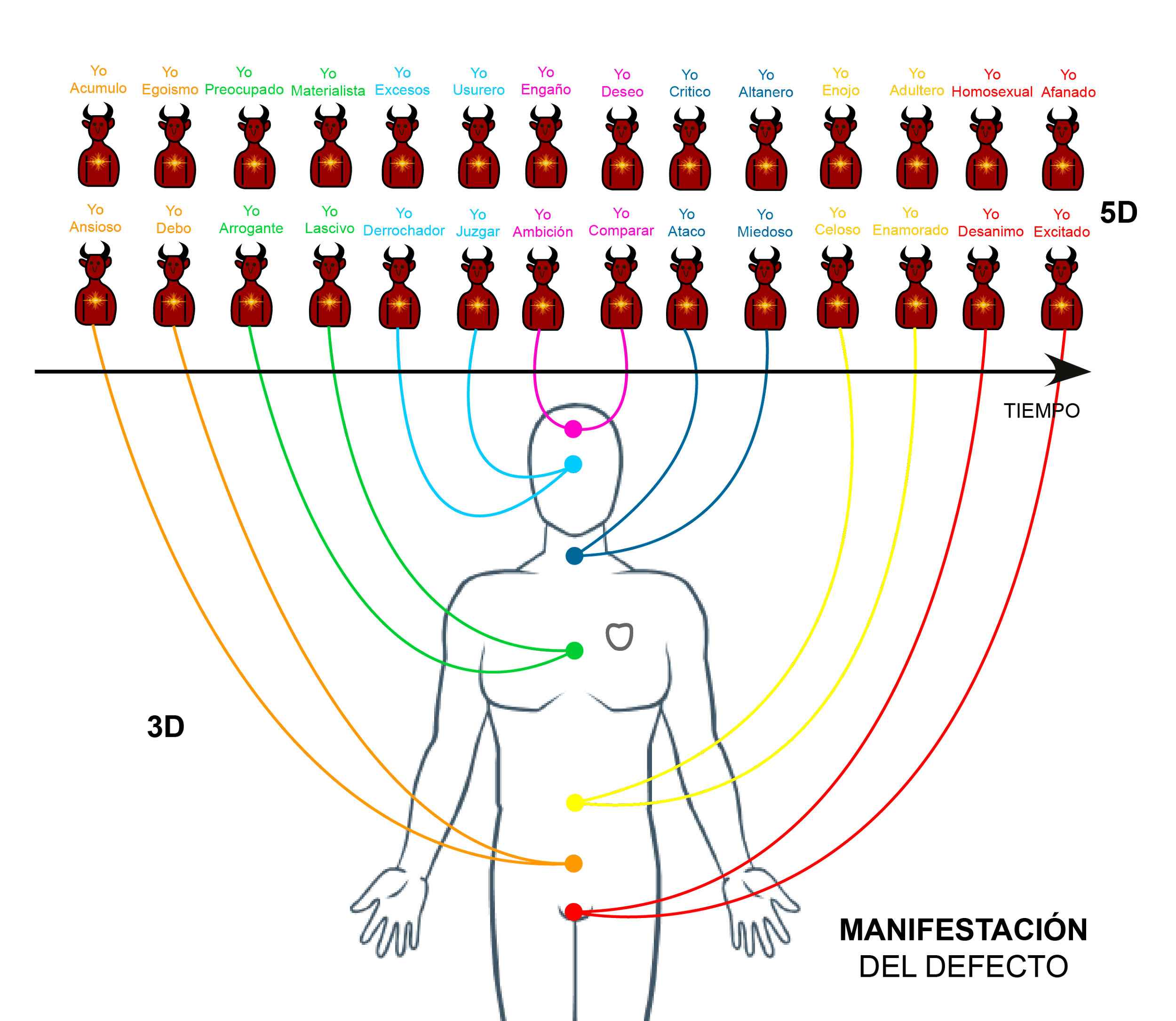 Hablar
Atracción
Enamorado
Frustración
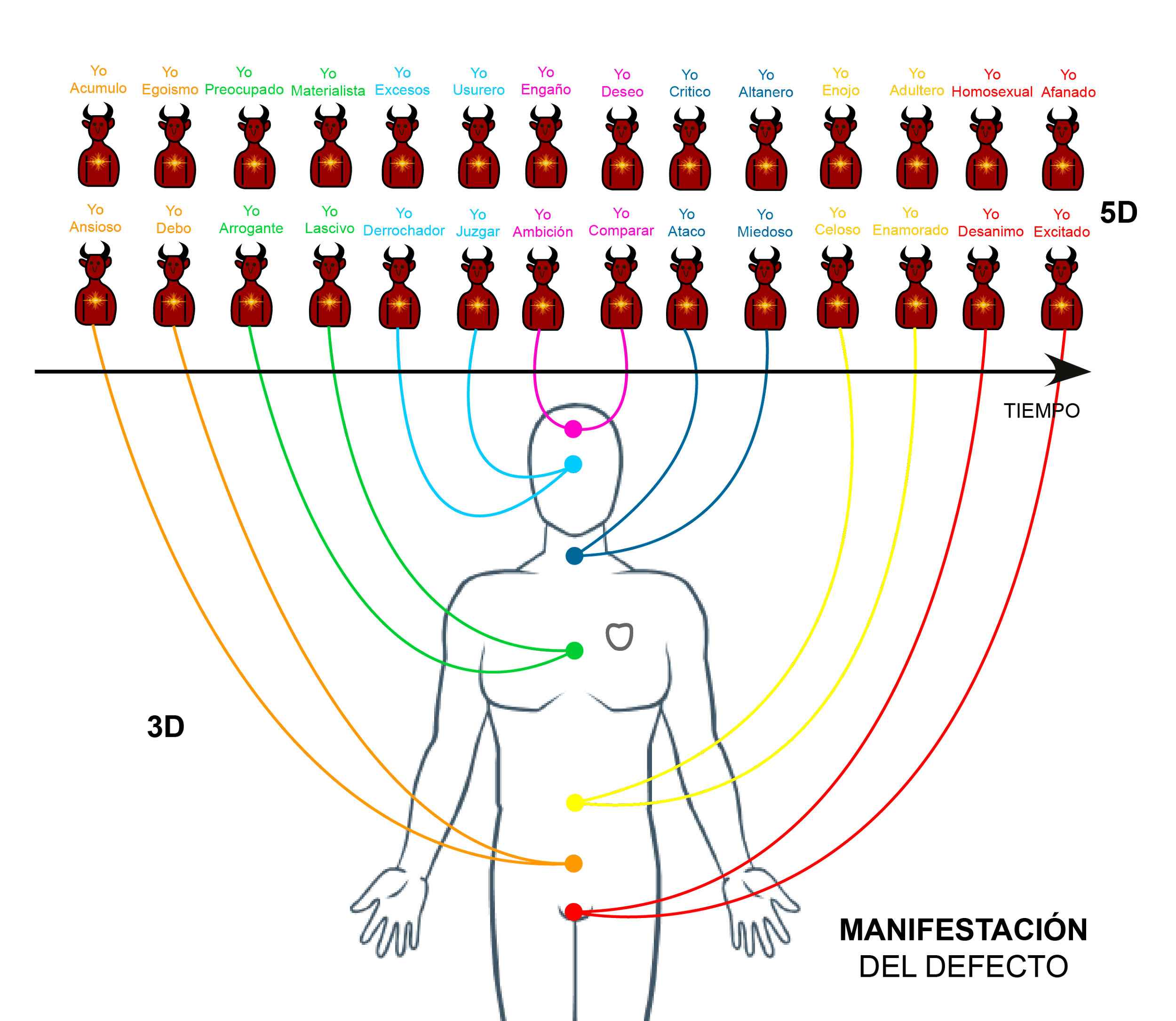 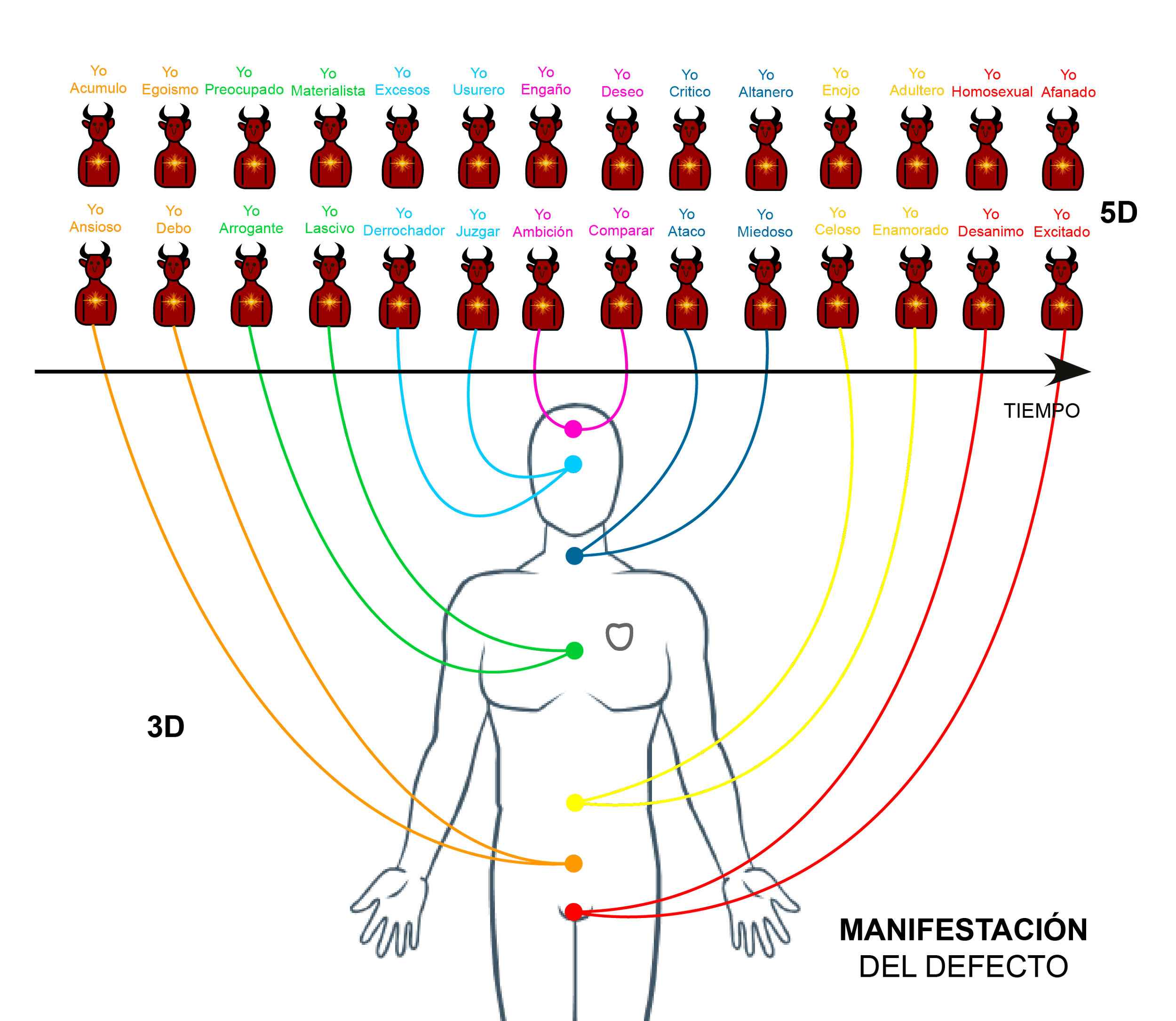 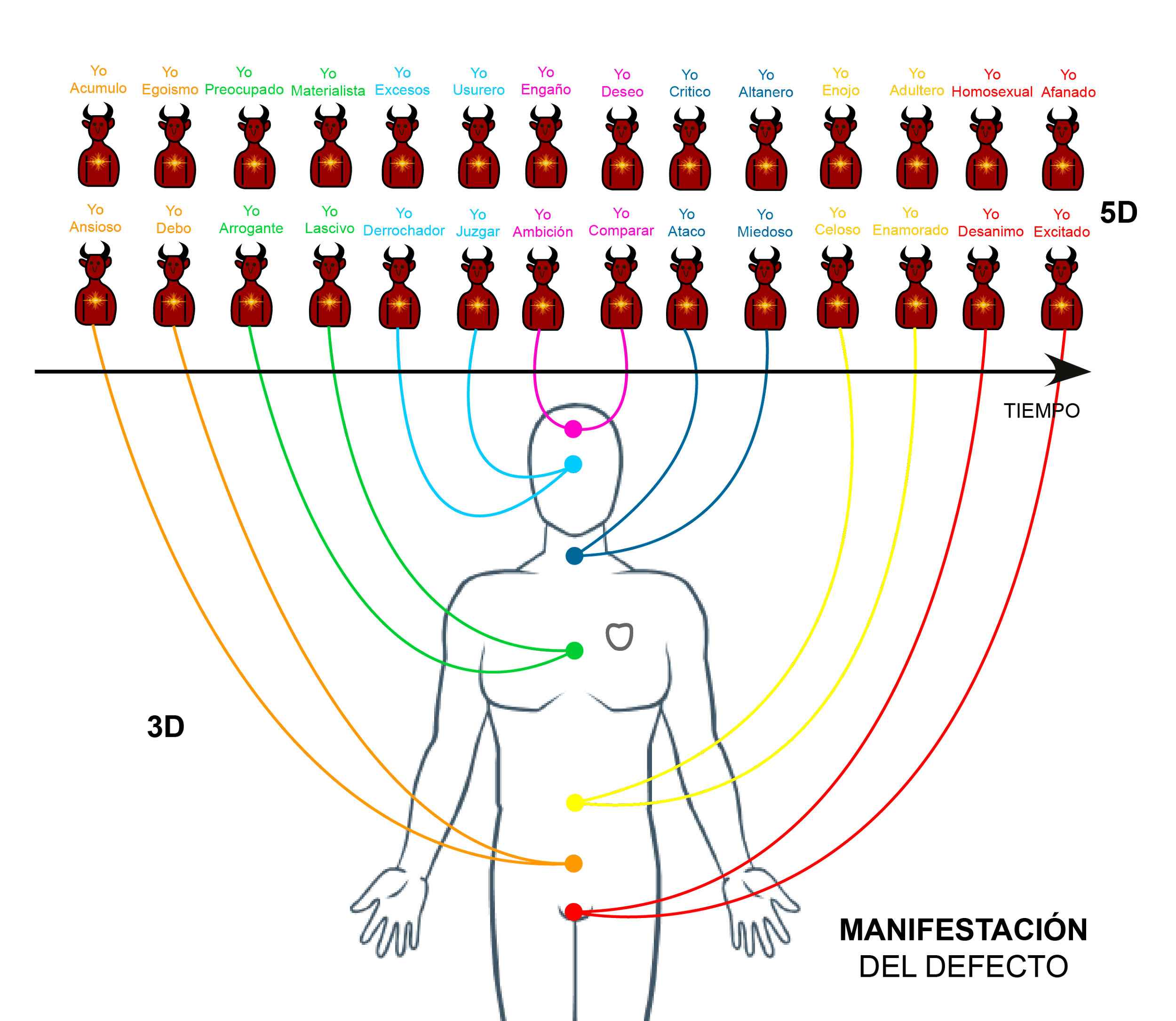 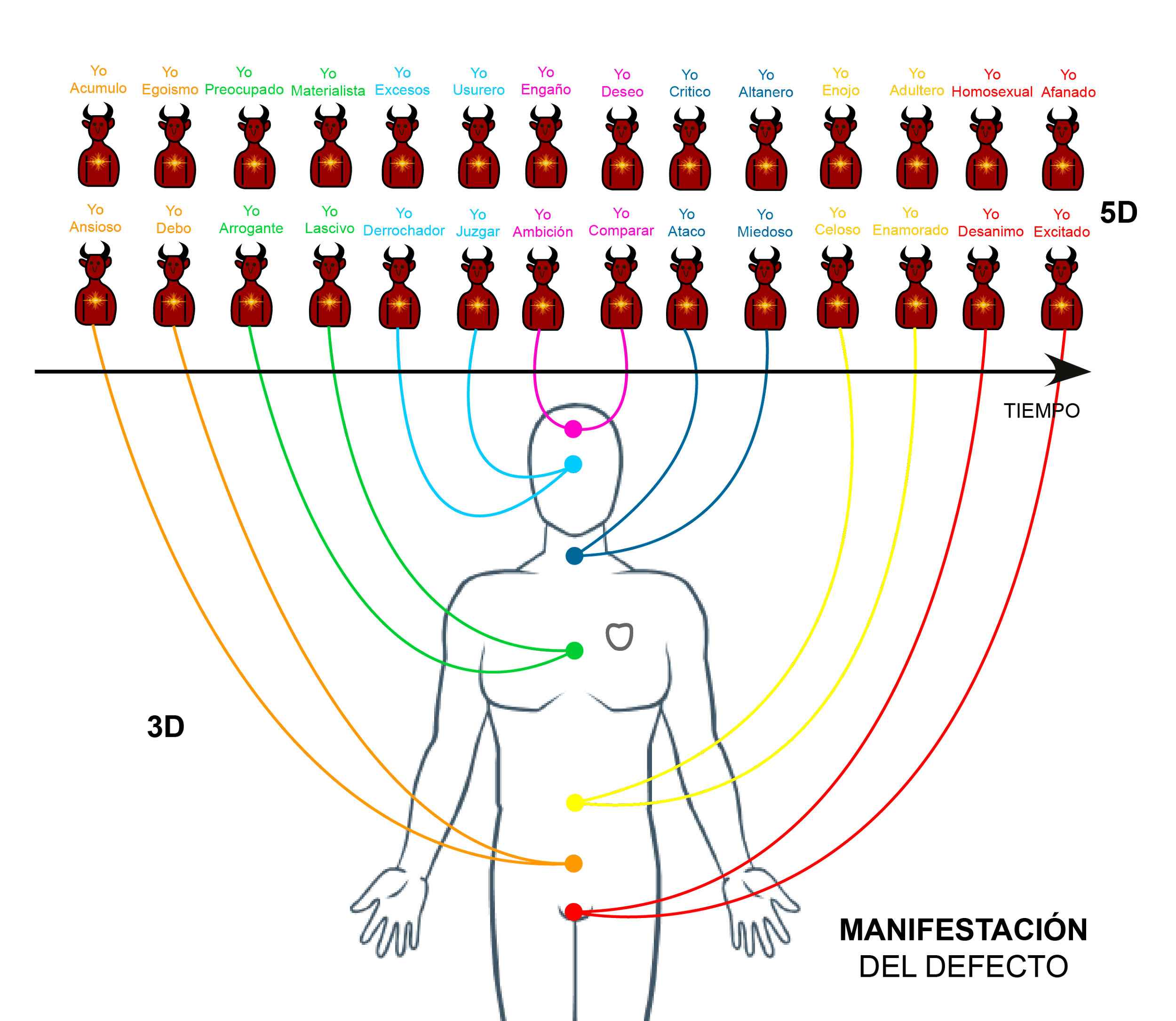 Excitación
Lascivia
Idealizo
Mirón
TIEMPO
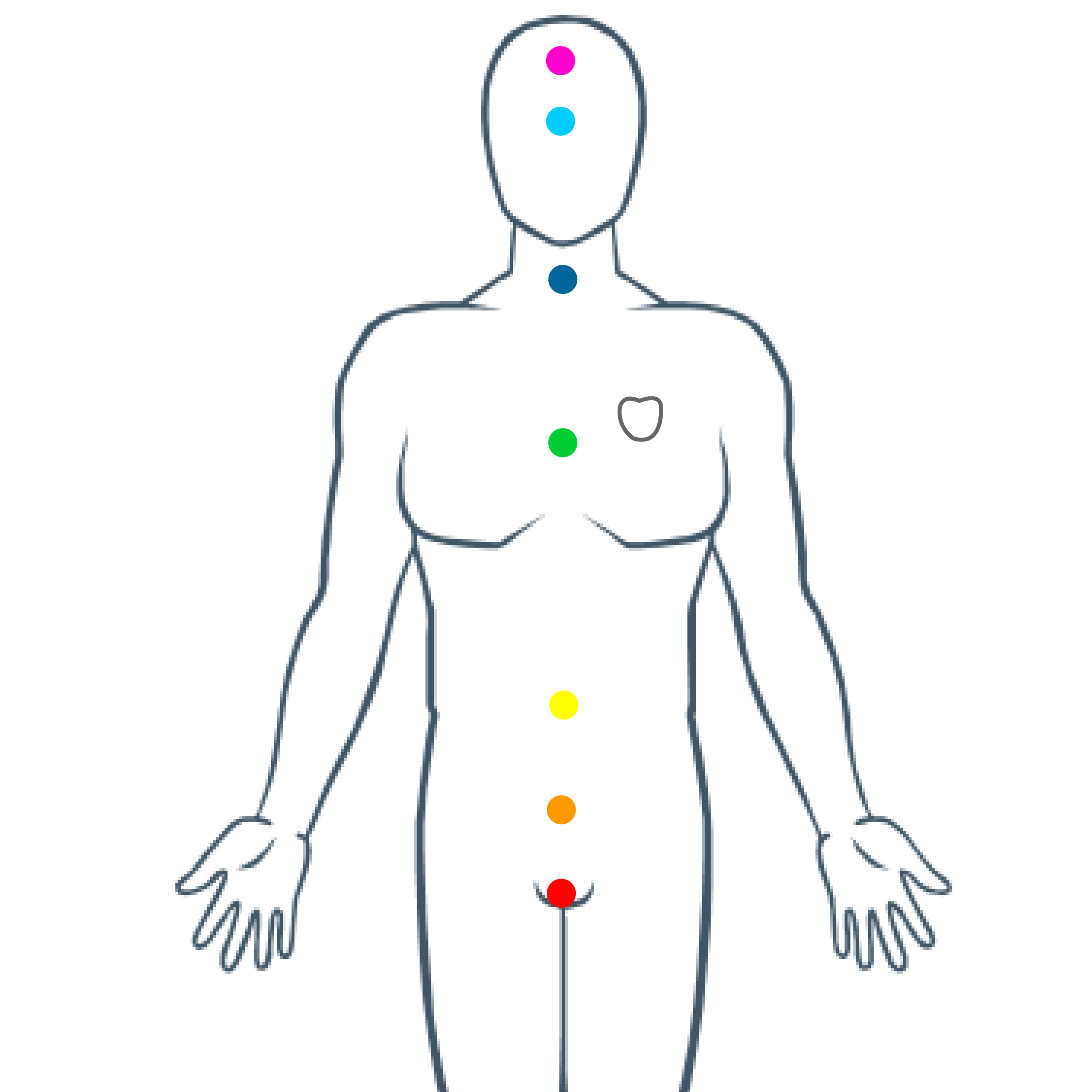 Voy por la calle y veo persona del sexo opuesto:

CENTRO SEXUAL : Observo una sensación inconfundible 
CENTRO INSTINTIVO: Descubro la atracción 
CENTRO EMOCIONAL: Me siento enamorado. 
CENTRO INTELECTUAL: La idealizo. 
CENTRO MOTOR: Lo que dije.

Observo las ordenes que me dan los YOES en el centro motor.
‹#›
“ Nosotros vivimos más en nuestro mundo interior que en el exterior”.
PRÓXIMA 
CONFERENCIA.
Conferencia 17 / Fase A
‹#›
Los tres factores de la revolución de la conciencia.
Contáctanos:
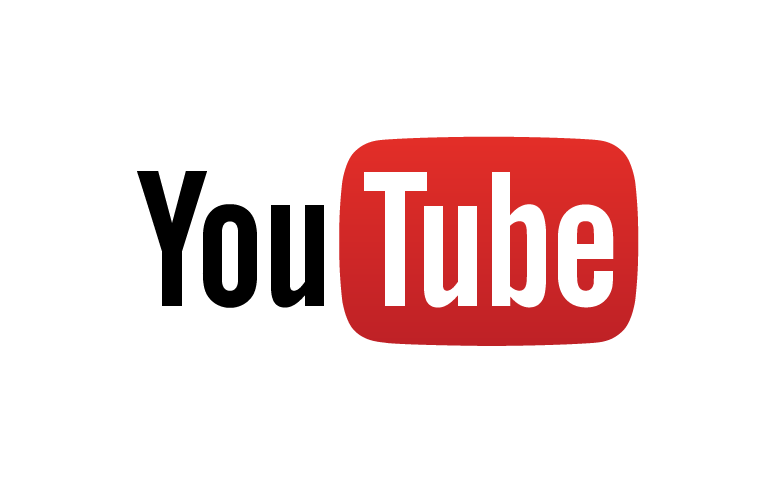 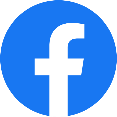 CONFERENCIAS CONOCIMIENTO
DE SI MISMO
CONOCIMIENTO DE SI MISMO CONFERENCIAS
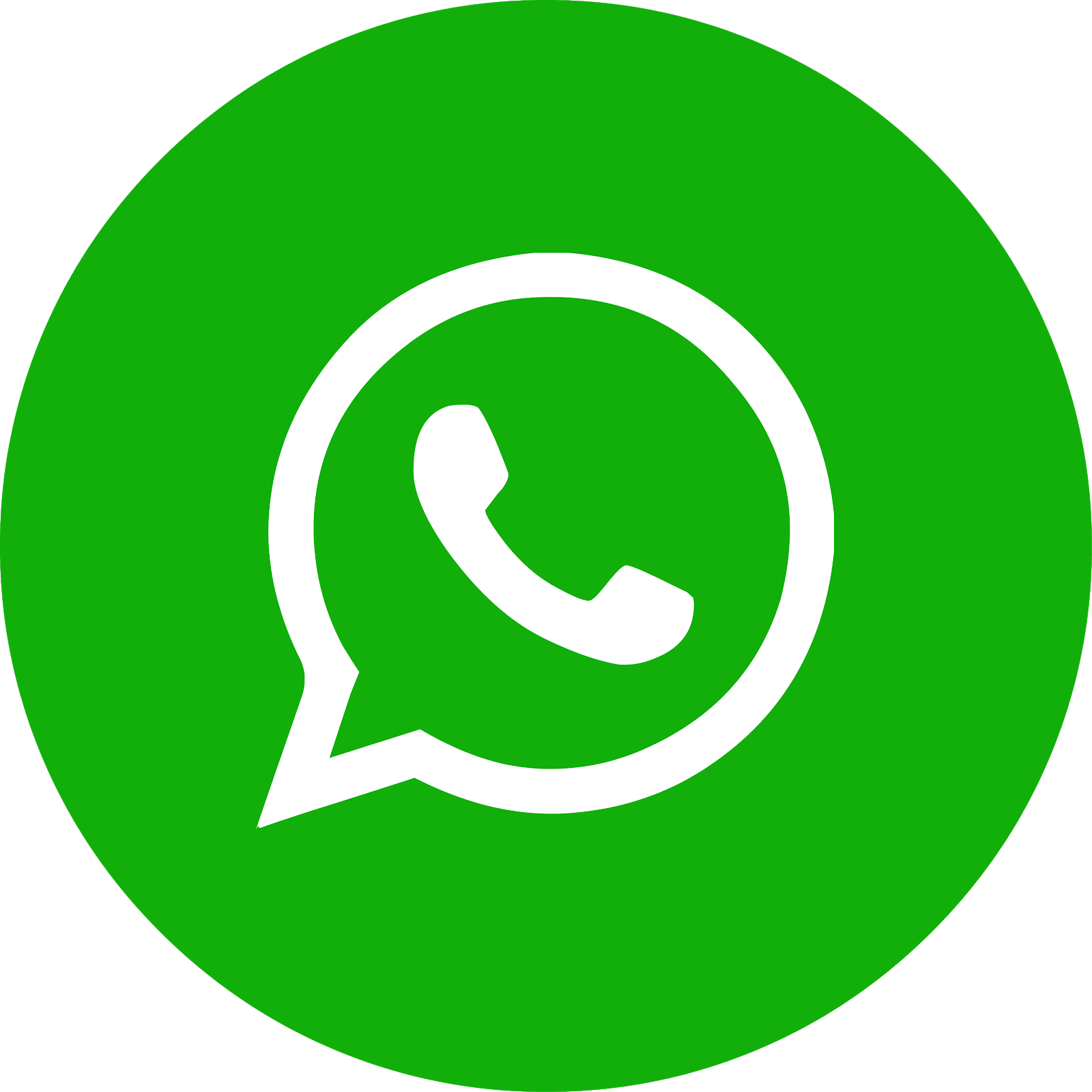 +57 3205687364
+57 3114902158
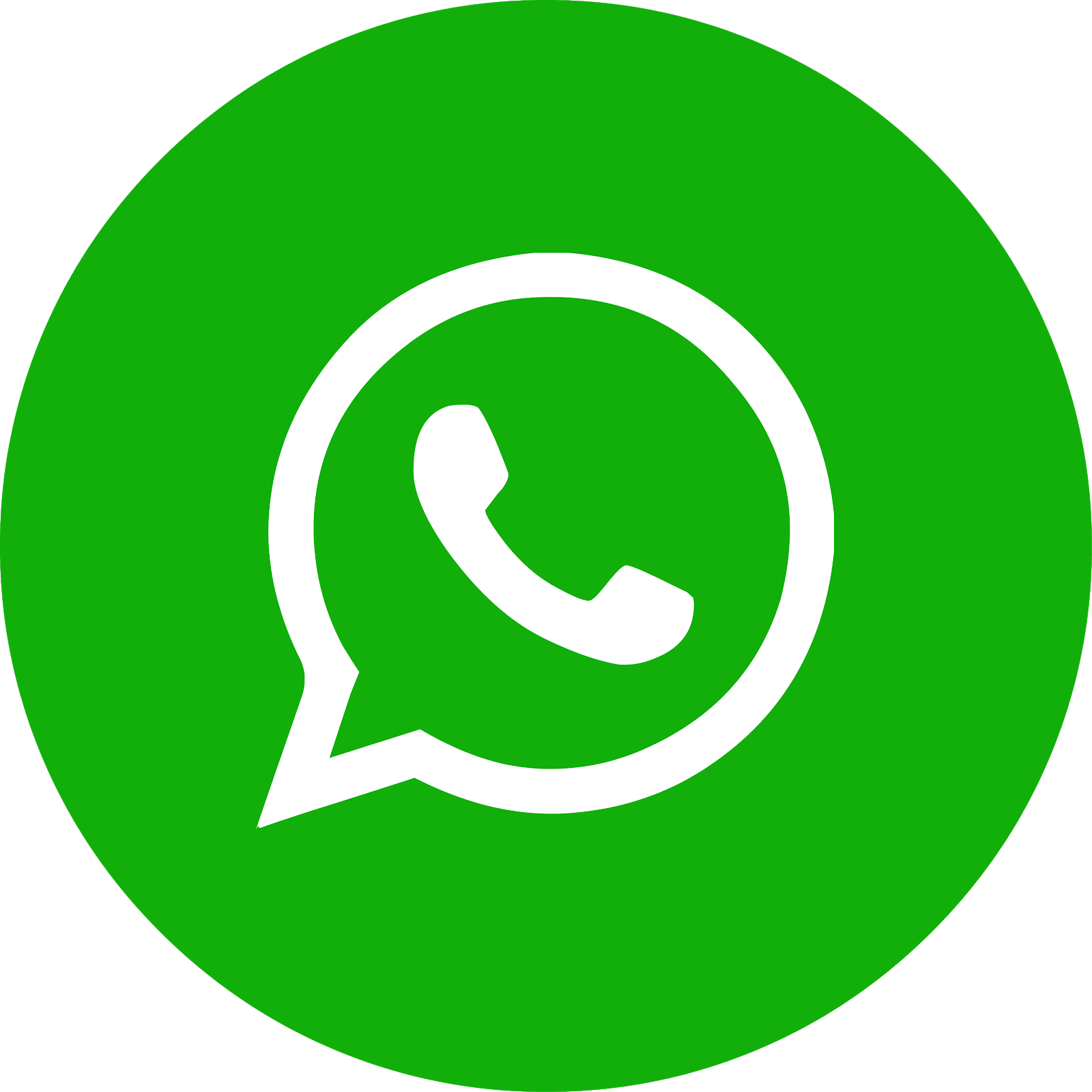 www.conocimientodesimismo.co
18
75 conferencias prácticas gratis y de entrada libre
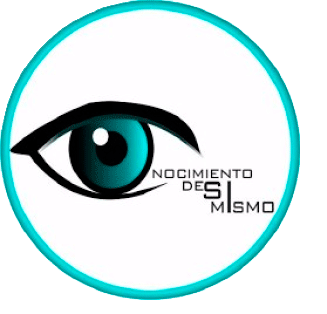